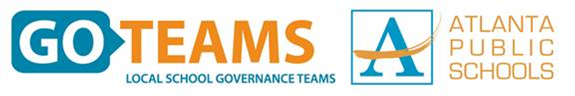 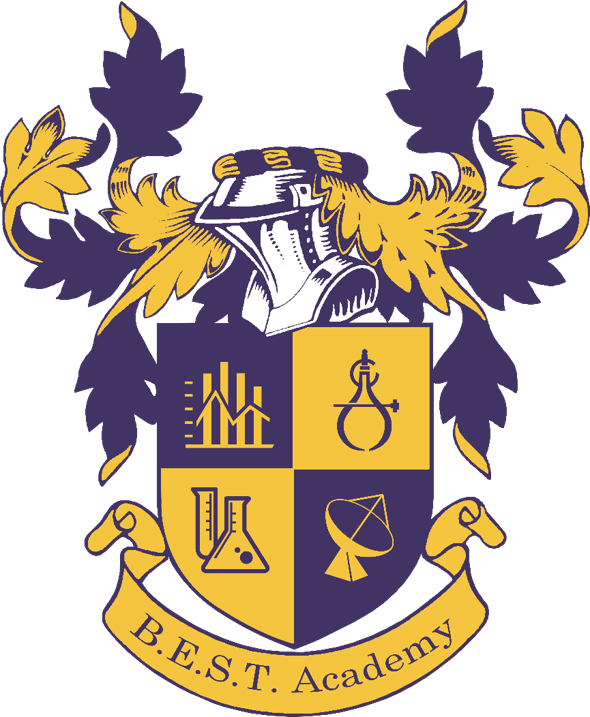 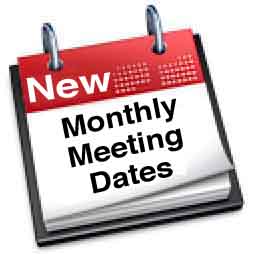 Meetings will be held the 2nd Thursday of each month starting at 5:00pm.